Pyl a testování jeho životaschopnosti
Botanická mikrotechnika 2021 – Mgr. H. Cempírková, Ph.D.
Cíle
popsat morfologii pylových zrn a přiřadit pozorovaná pylová zrna podle jejich morfologie k různým rostlinným druhům
vyjmenovat různé způsoby testování životaschopnosti pylových zrn
 popsat postup metody testování pomocí diferenciálního barvení, vysvětlit princip diferenciálního barvení
 provést metodu diferenciálního barvení pylu a vyhodnotit preparát, spočítat množství životaschopných pylových zrn v procentech
Pylové zrno
Pór
Ztloustlé místo intiny
Jádra
Intina
Exina
Morfologie pylových zrn
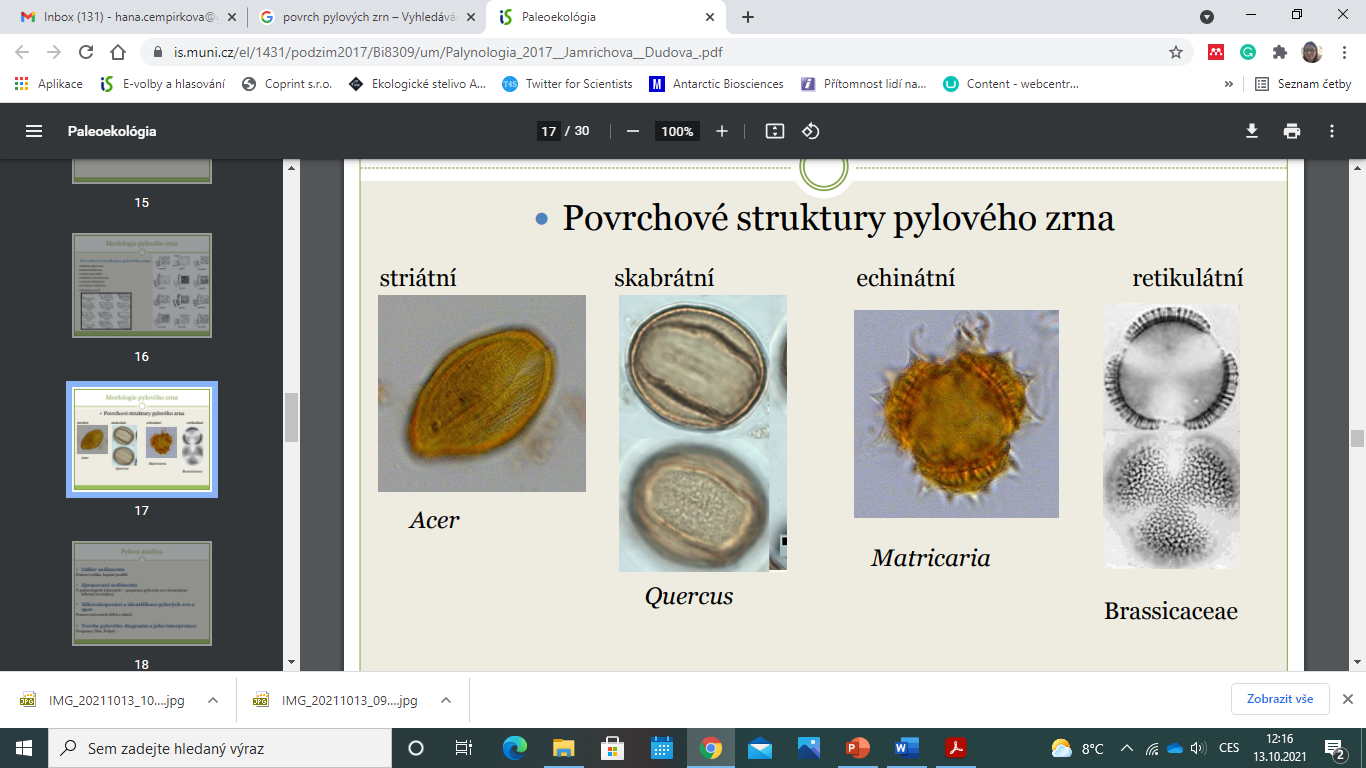 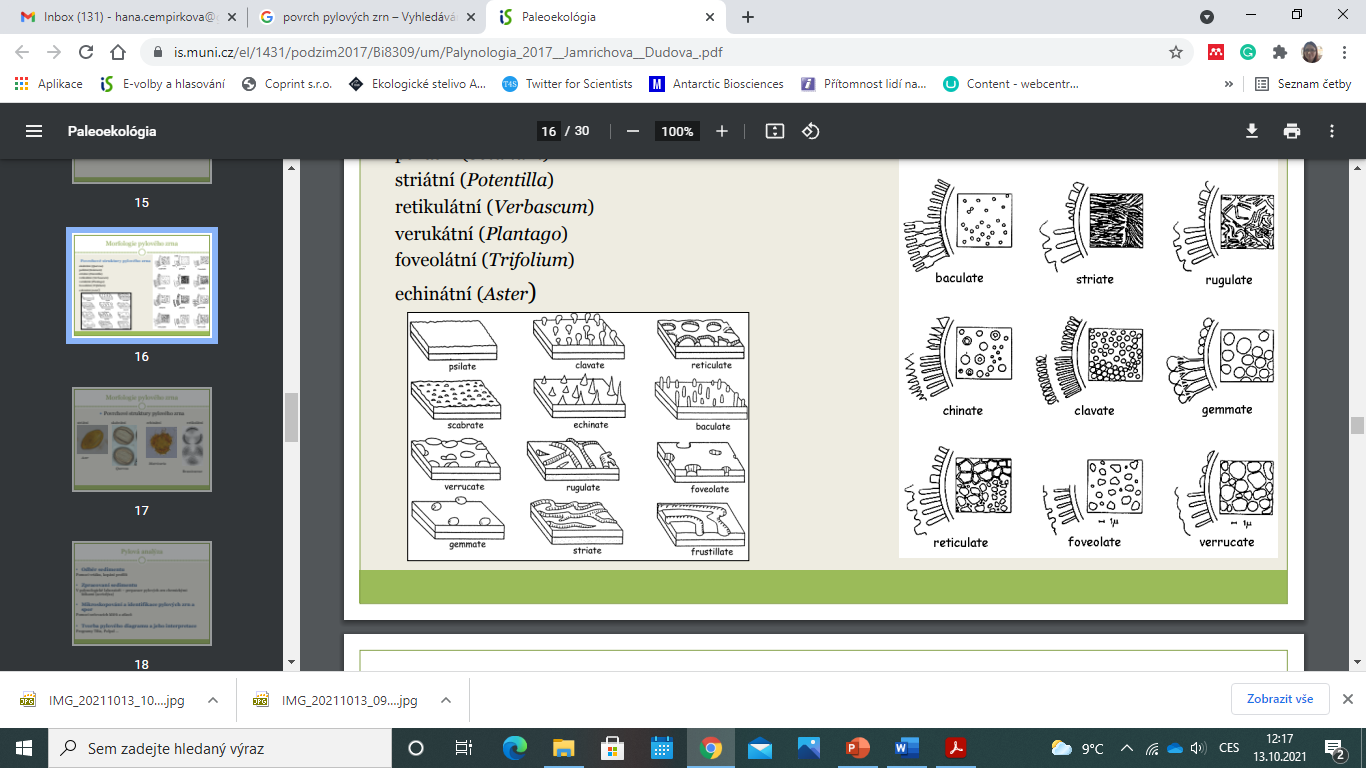 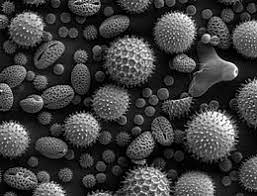 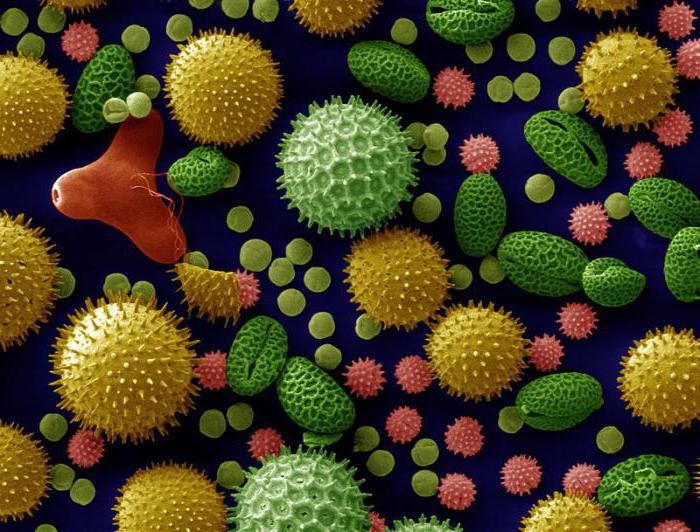 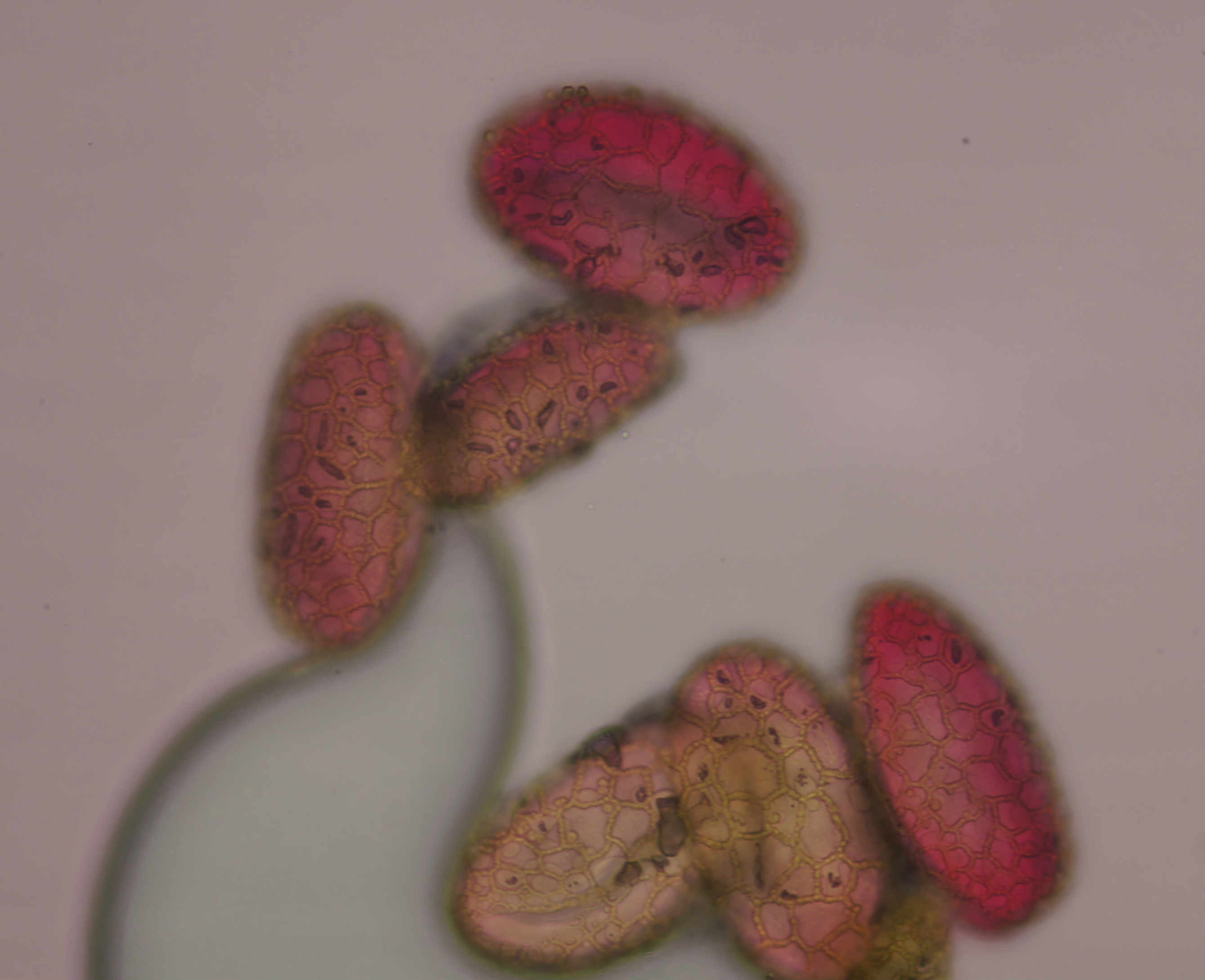 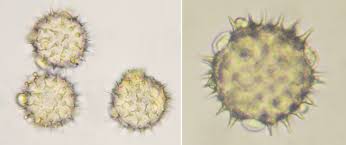 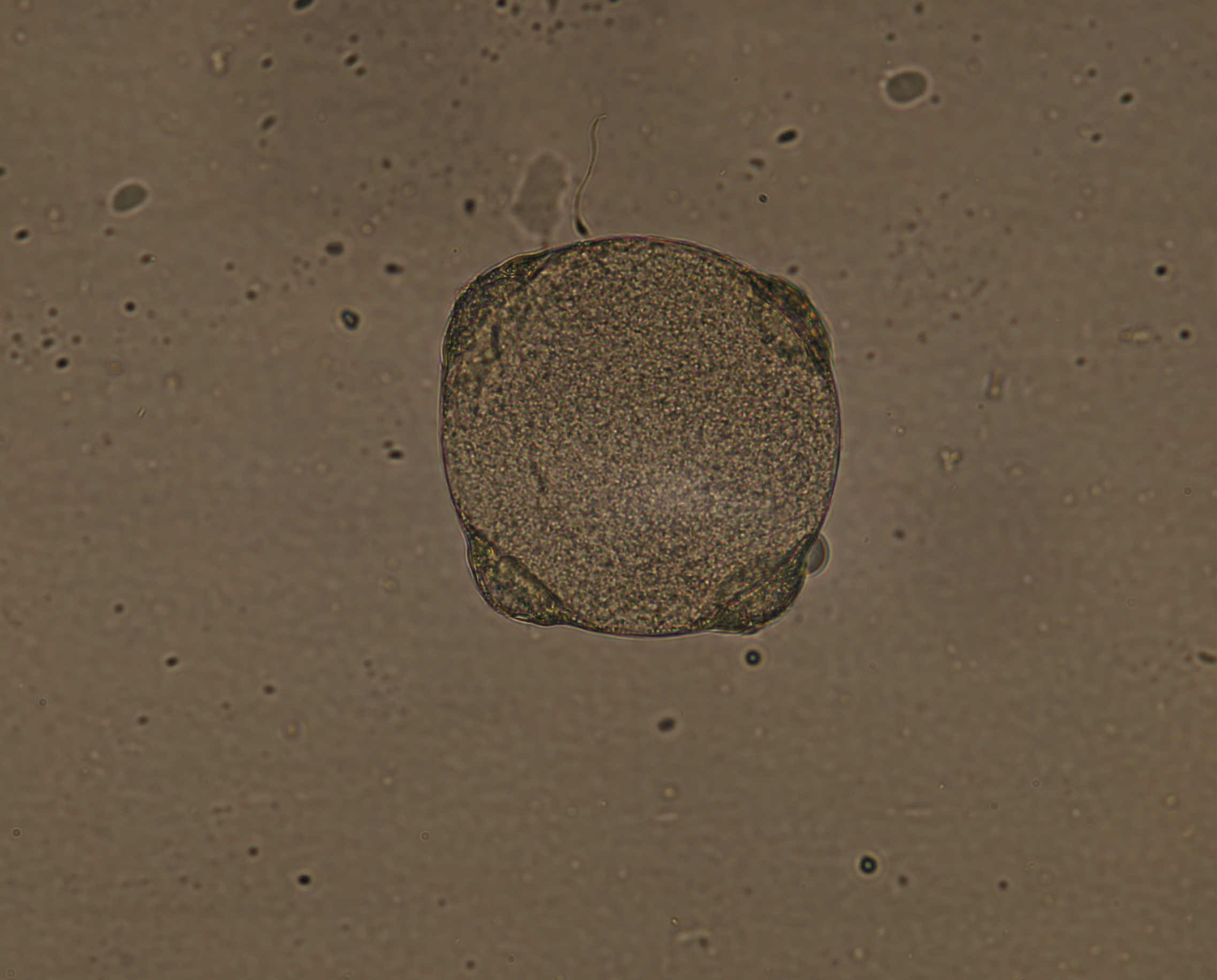 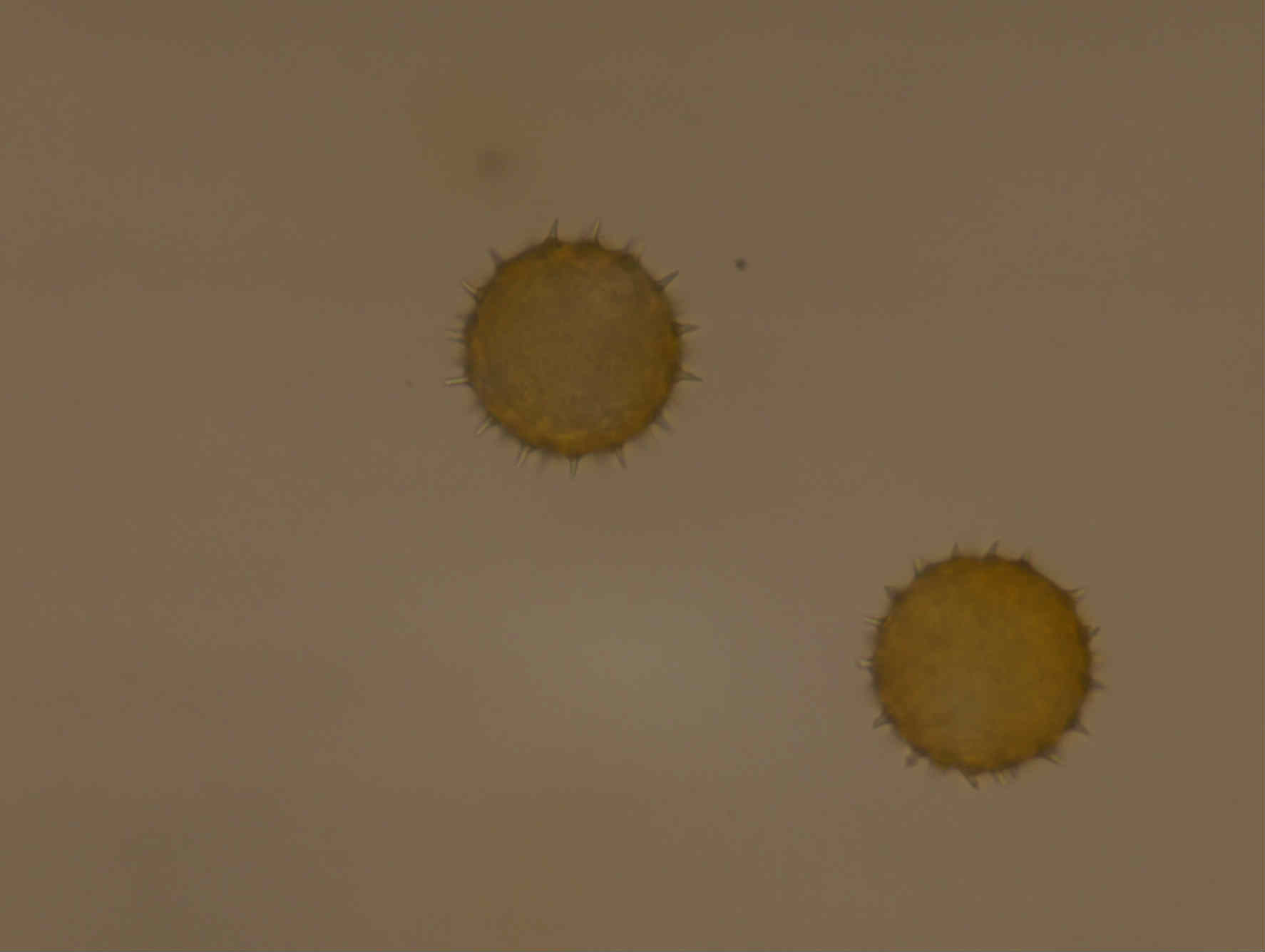 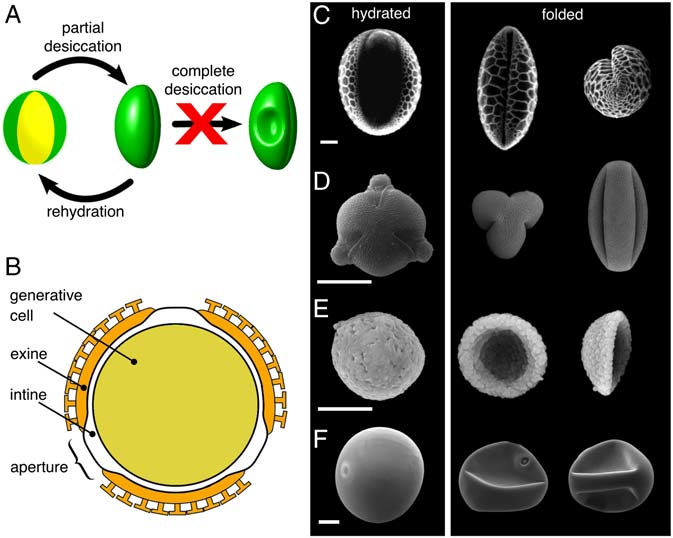 Úkol – najděte mezi vzorky následující pylová zrna a určete rostlinný druh
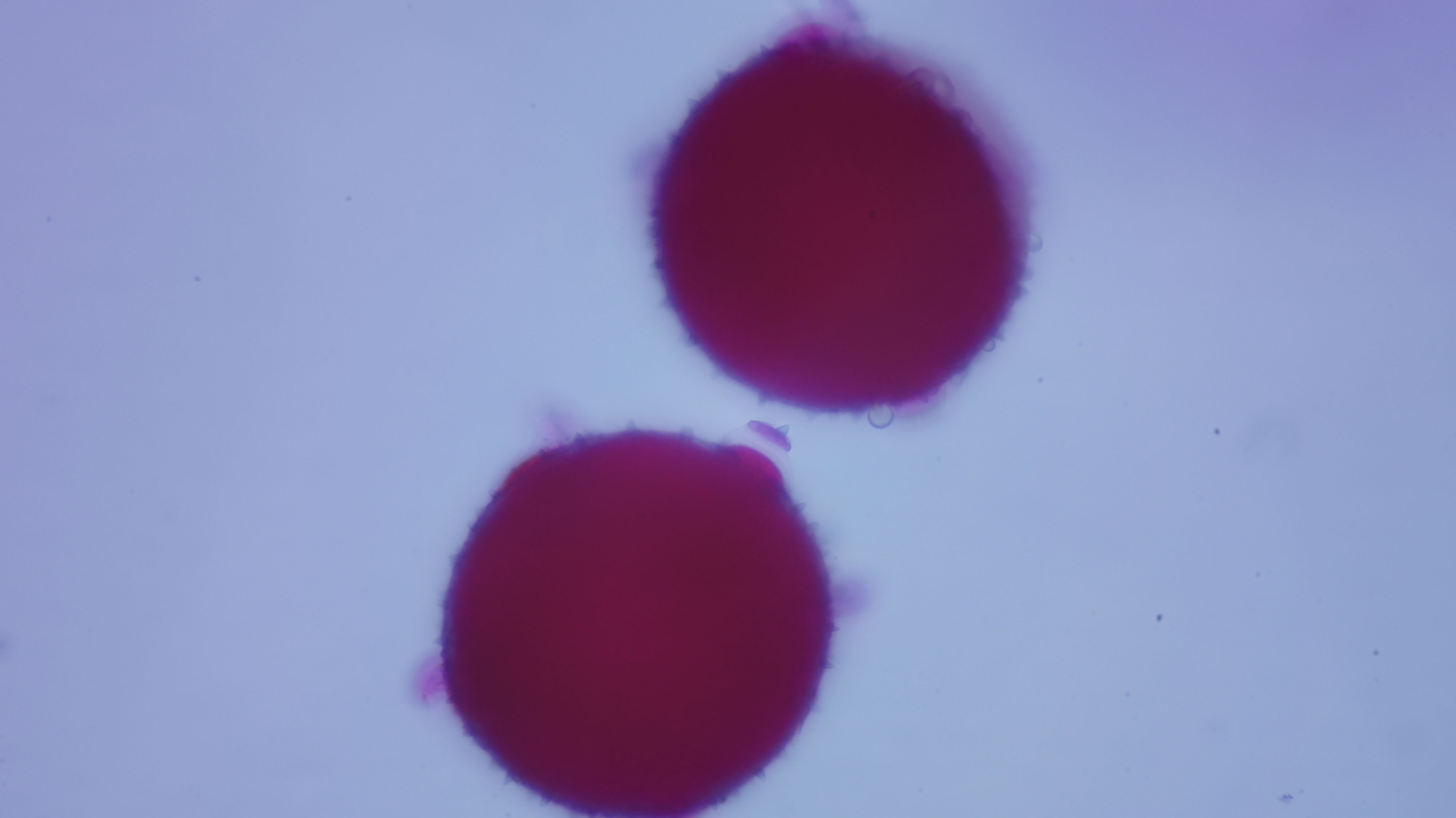 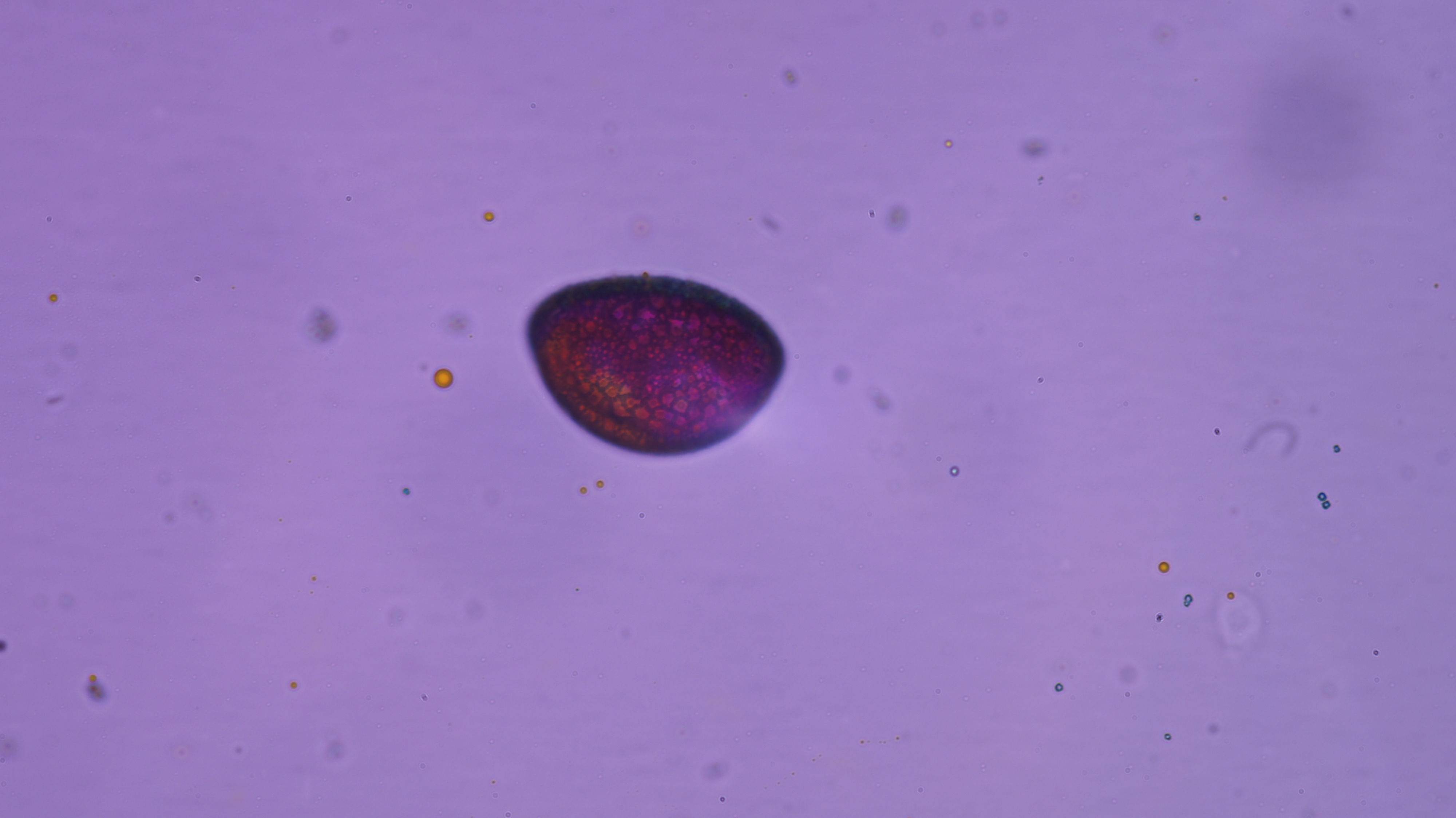 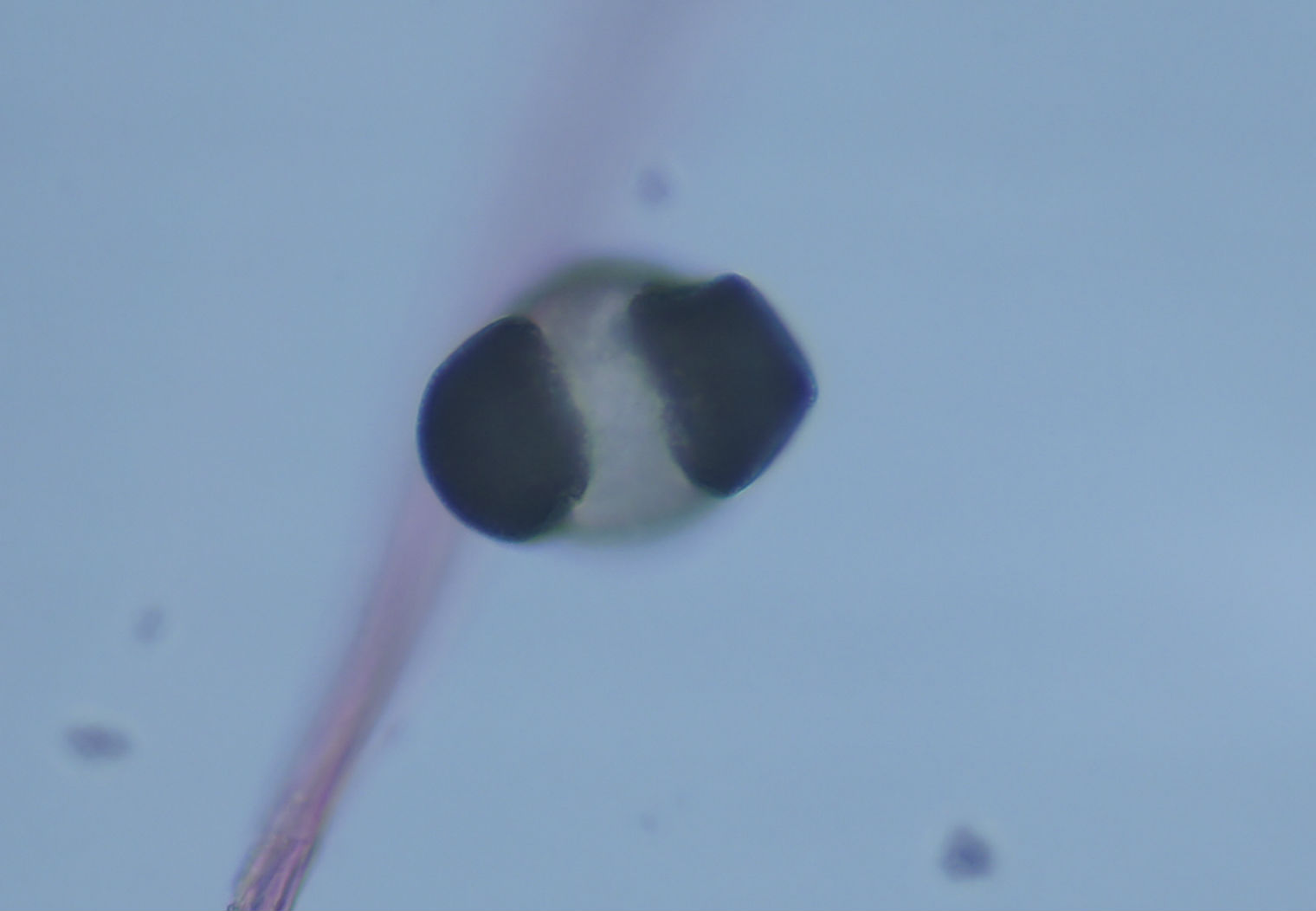 A
B
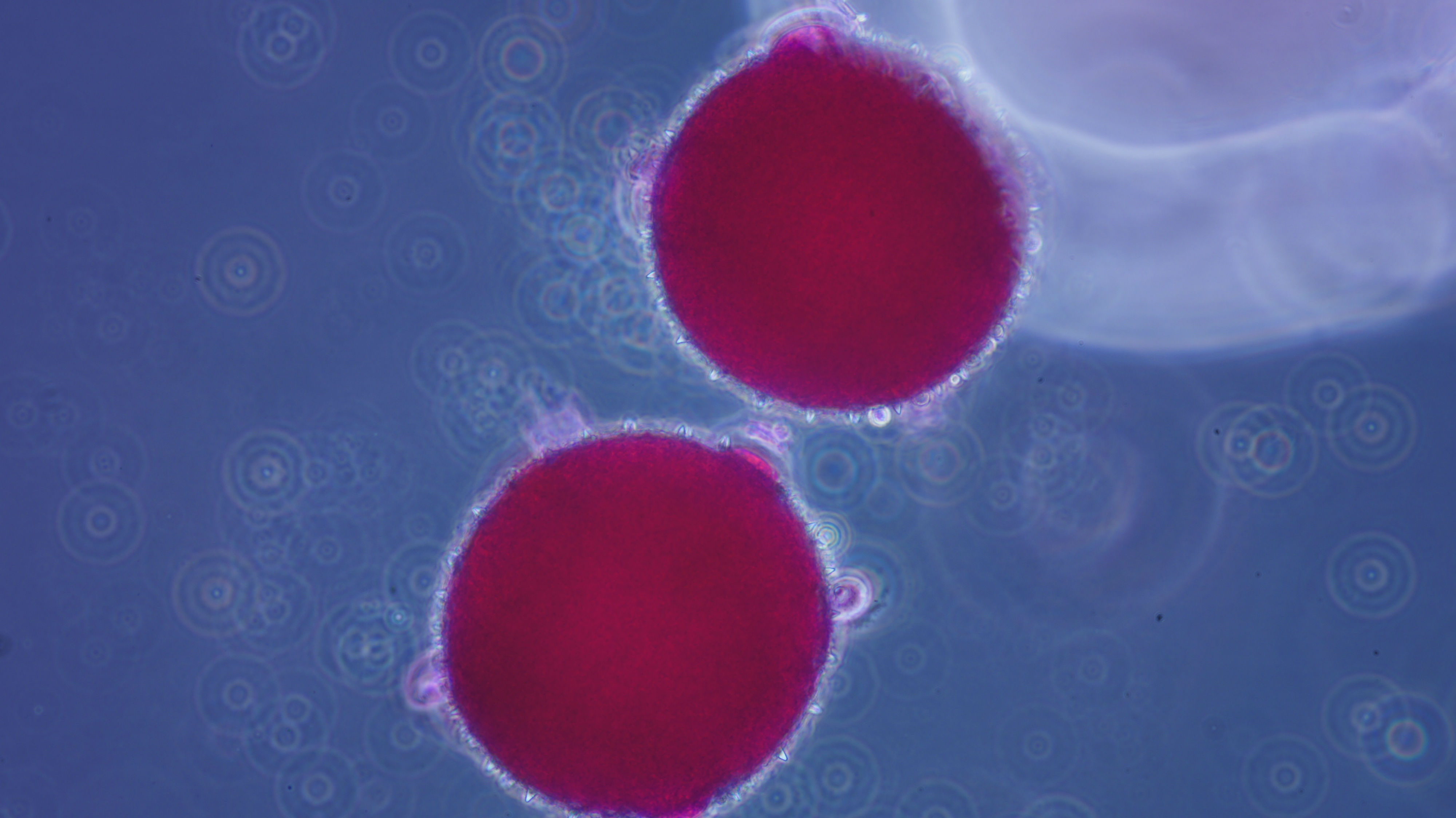 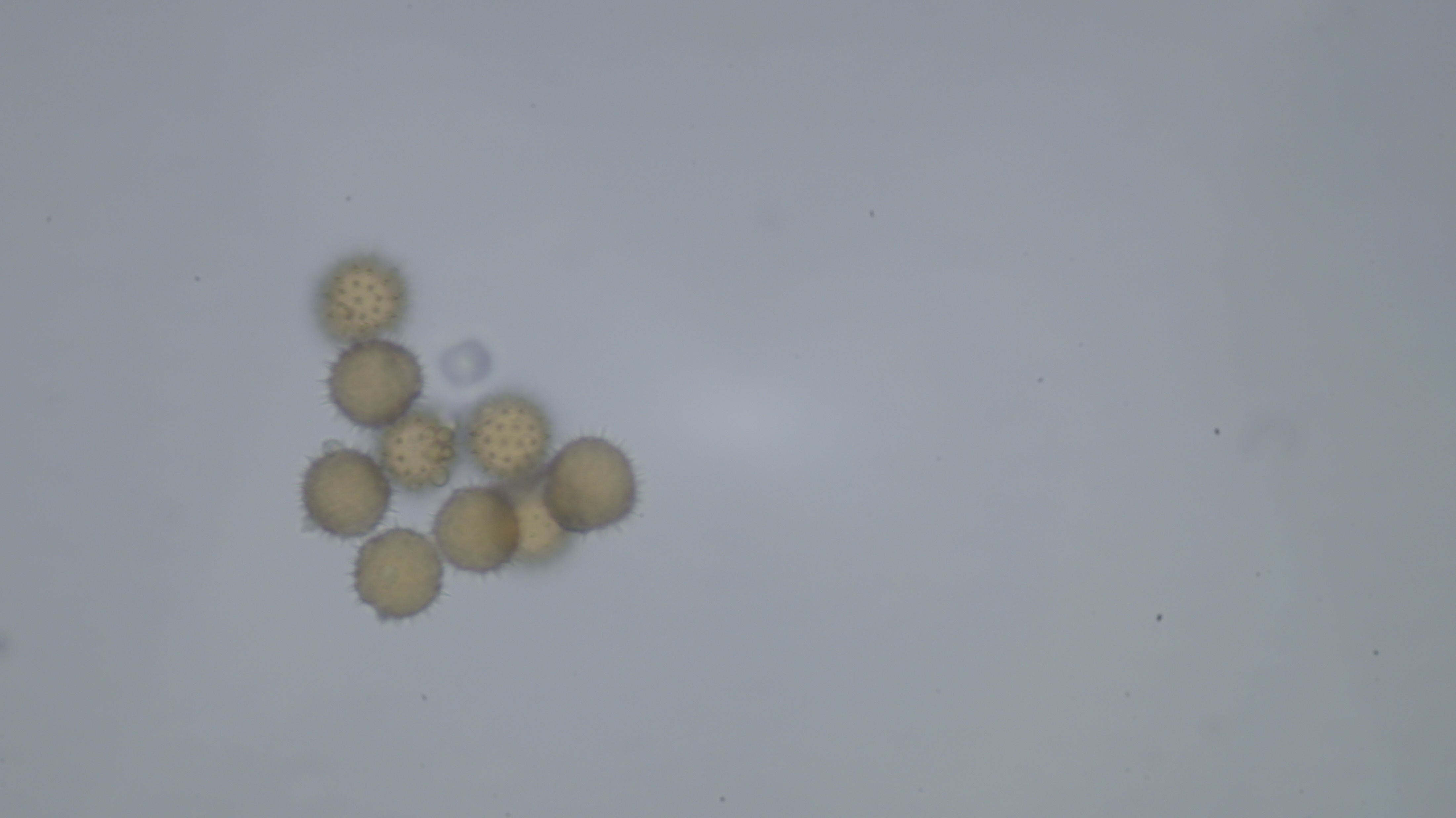 C
D
Stanovení životaschopnosti pylových zrn
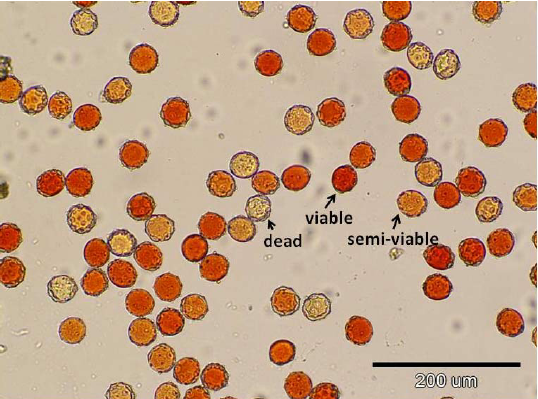 Diferenciální barvení


Fluorescenční barvení (aktivita enzymů)


Klíčení pylu
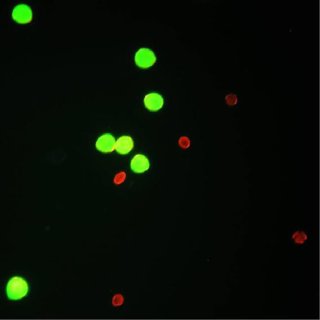 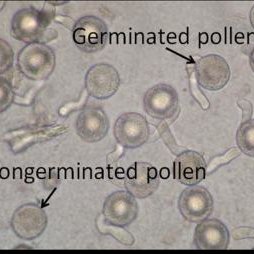 Diferenciální barvení pylu
Alexandrova barvící směs – upravená dle Petersona
Testování klíčivosti pylu in vitro
Brewbaker-Kwackovo médium
Protokol
Určení pylových zrn podle jejich morfologie – přiřadit názvy rostlin k obrázkům, popsat pylové zrno (druh apertury, povrch)

 Testování životaschopnosti pomocí diferenciálního barvení – procento životaschopných pylových zrn ve vybraných druzích

 Testování životaschopnosti pomocí klíčivosti – popis fotografie s klíčícími pylovými zrny